Контрольные вопросы
1. Кто осуществляет информирование избирателей о кандидатах, об избирательных объединениях?
а) избирательные комиссии, организации, осуществляющие выпуск СМИ;
б) органы государственной власти, органы местного самоуправления, комиссии, организации, осуществляющие выпуск СМИ, физические и юридические
лица;
в) избирательные комиссии.
2. Кем должна организовываться работа по информированию граждан, проживающих вне места своего жительства, в том числе и в новостройках, о порядке их голосования?
а) строительной организацией;
б) управлением Федеральной миграционной службы России;
в) избирательными комиссиями.
3. Кто выделяет и оборудует на территории избирательного участка специальные места для размещения агитационных материалов?
а) вышестоящая избирательная комиссия;
б) собственники помещений;
в) органы местного самоуправления по предложению соответствующей комиссии.
4. Могут ли агитационные материалы размещаться на объектах, находящихся в государственной или муниципальной собственности?
а) не могут;
б) могут на равных для всех условиях оплаты;
в) могут на равных для всех условиях, без взимания платы
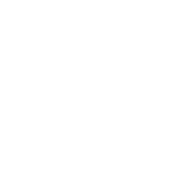 5. Как должна поступить избирательная комиссия, если у входа в помещение для голосования размещена предвыборная агитационная листовка?
а) оставить на месте;
б) сообщить в вышестоящую комиссию;
в) снять листовку и передать ее в правоохранительные органы.
6. Что делать, если кто-либо в помещении для голосования в день голосования агитирует избирателей голосовать за кандидата?
а) не обращать внимание;
б) решением участковой избирательной комиссии зафиксировать факт совершения противоправных действий;
в) предупредить, а при продолжении противоправных действий удалить с помощью сотрудника полиции;
г) предупредить, а при продолжении противоправных действий – составить
протокол об административном правонарушении по ст. 5.10 Кодекса Российской Федерации об административных правонарушениях и обратиться к сотрудникам правоохранительных органов с просьбой о пресечении противоправных действий.
7. Какие организации, осуществляющие выпуск средств массовой информации, вправе осуществлять информационное обеспечение выборов?
а) только государственные;
б) только государственные и муниципальные;
в) государственные, муниципальные и негосударственные.
8. Запрещено ли в период избирательной кампании опубликование (обнародование) результатов опросов общественного мнения?
а) запрещено в течение 10 дней до дня голосования;
б) запрещено в течение 5 дней до дня голосования, а также в день голосования;
в) запрещено накануне дня голосования и в день голосования.
9. Кто из нижеперечисленных лиц может участвовать в проведении предвыборной агитации?
а) члены избирательных комиссий с правом решающего голоса;
б) члены избирательных комиссий с правом совещательного голоса;
в) представители организаций, осуществляющих выпуск средств массовой информации, при осуществлении ими профессиональной деятельности.
10. Когда начинается агитационный период?
а) со дня выдвижения кандидата, списка кандидатов и создания соответствующего избирательного фонда;
б) со дня регистрации кандидата, списка кандидатов;
в) со дня выдвижения кандидата, списка кандидатов.
11. В какое время суток организациями телерадиовещания должно предоставляться бесплатное эфирное время для проведения предвыборной агитации?
а) в любое время по решению организации телерадиовещания;
б) в период с 16 до 20 часов;
в) в определяемый соответствующей организацией телерадиовещания период, когда теле- и радиопрограммы собирают наибольшую аудиторию.